Základy počítačovej grafiky
Čo je počítačová grafika
Sú to obrázky, ktoré boli vytvorené alebo upravované pomocou počítača. 

Počítačová grafika sa používa v rôznych odvetviach, napríklad v architektúre, reklame, medicíne (röntgenová počítačová tomografia, magnetické rezonančné zobrazenie, 3D-obrázky pri chirurgických operáciách,…) a vo filme, tlač, reklama, média, internet, hry...
Druhy počítačovej grafiky
Rozdelenie podľa dimenzií, čiže podľa priestorovosti:

2D 
3D
2D grafika
je daná dvoma dimenziami - šírka a výška. 
Tieto dimenzie spolu vytvárajú plochu, teda rovinu
podľa spôsobu vzniku a záznamu grafickej informácie (obrázky, kresby, fotografie a pod.) v digitálnom tvare, poznáme: 

 rastrovú grafiku 
 vektorovú grafiku
Rastrová grafika
najpoužívanejší druh grafiky 
najdostupnejší spôsob zachytenia obrazu v počítači
pomenovaná ako bitmapová grafika
typickým príkladom tejto grafiky je napríklad fotografia
základný zobrazovací prvok je bod (pixel)
obraz sa skladá z množstva obrazových bodov – pixelov, uložených v pevných riadkoch a stĺpcoch. 
Rozmer každého obrázka je pre počítač počet pixelov na šírku krát počet pixelov na výšku, čomu hovoríme rozlíšenie tzv. DPI (DPI = Dot Per Inch, počet bodov na palec je počet bodov na jednotku vzdialenosti, pre predstavu 1 palec je približne 2,54 cm). 
kvalita obrazu je daná počtom prvkov obrazu čiže jeho rozlíšením a počtom základných farieb. Čím viac bodov, tým lepší obrázok, ale aj väčší súbor pre uloženie na disk.
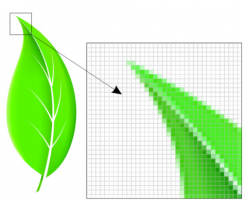 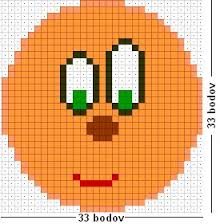 Vektorová grafika
Vektorová grafika sa skladá z objektov a geometrických útvarov. 
Vektorová grafika sa používa pre znázornenie rôznych geometrických konštrukcií, ale aj pri vytváraní kresleného designu. 
Základný zobrazovací prvok je vektor. 
Sú to obrázky, ktoré sa dajú vyjadriť množinou kriviek, ktoré sú určené dvomi vektormi. Najčastejšie sa skladajú z kriviek a úsečiek. 
Obrázky vo vektorovej grafike sú tvorené pomocou základných objektov a ich vlastností (polohou na obrázku, veľkosťou, farbou, priehľadnosťou povrchu, lesklosťou povrchu a pod).
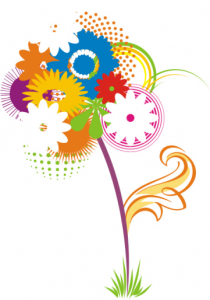 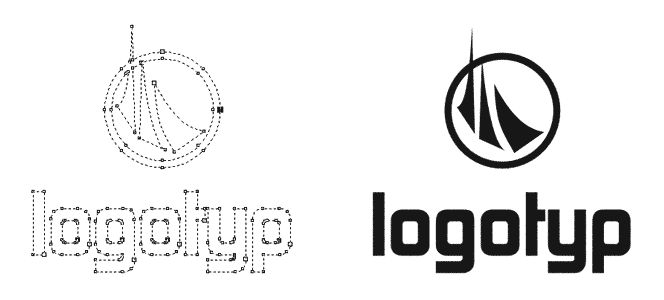 Porovnanie rastrovej a vektorovej grafiky
Výhody rastrovej grafiky: 
špeciálne určená pre ukladanie predlôh z reálneho sveta (skenované obrázky, digitálne fotografie)
Rastrové hodnoty môžu byť modifikované individuálne alebo po väčších množstvách, napríklad: nie je problém v obrázku naraz vymeniť jednu farbu za inú.

Nevýhody rastrovej grafiky: 
- Sú väčšinou veľmi rozsiahle a to predovšetkým vtedy, keď je v predlohe veľa farieb. 
- Transformáciami dochádza k vážnym zmenám v kvalite, napr. zmenšením miznú tenké čiary, pri výraznom zväčšení môžeme dostať buďto rozmazané obrázky, alebo „zubaté“ okraje a čiary.
Výhody vektorovej grafiky: 
Je možné ľubovoľne zmenšovať alebo zväčšovať obrázok bez straty kvality. 
Je možné pracovať s každým objektom v obrázku oddelene. 
Výsledná pamäťová náročnosť obrázka je obvykle omnoho menšia ako pri rastrovej grafike.

Nevýhody vektorovej grafiky: 
Oproti rastrovej grafike spravidla zložitejšie vytvorenie obrázka; v rastrovej grafike možno obrázok ľahko získať pomocou fotografie
Ak prekročí zložitosť grafického objektu určitú hranicu, začne byť vektorová grafika náročnejšia na pamäť, procesor, veľkosť disku ako grafika bitmapová.
3d grafika
tri dimenzie - šírka, výška a hĺbka, spolu tvoria priestor
výsledkom modelovania je trojrozmerný útvar - model. 
viacero modelov tvorí scénu
Model - sústava bodov s presne danou polohou v priestore, pospájaných úsečkami. Najprv vznikne tzv. drôtený model, na ktorý sa aplikuje textúra, alebo shader - efekt simulujúci určitý povrch, alebo materiál. 
Takto vytvorený model sa umiestni do scény a musí sa vyrenderovať (proces prepočítavania svetla a správania sa objektov) výsledný obraz. 
Objekty v scéne môžu byť obohatené o pohyb, výsledkom je animácia.
Formáty grafických súborov
BMP (.bmp)


GIF (.gif) 	



JPEG (.jpg)
PNG (.png)


RAW (.raw)



CDR (.cdr)
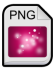 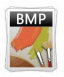 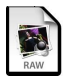 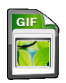 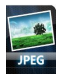 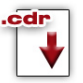 Grafické editory
Sú to programy na úpravu a tvorbu počítačovej grafiky
Delia sa na:

Rastrové editory: 	skicár, Irfanview, zoner photo studio, 					Adobe Photoshop
Vektorové editory: Adobe Illustrator, Corel Draw, 						Zoner Callisto
3D editory: 		3D MAX, Google SketchUp